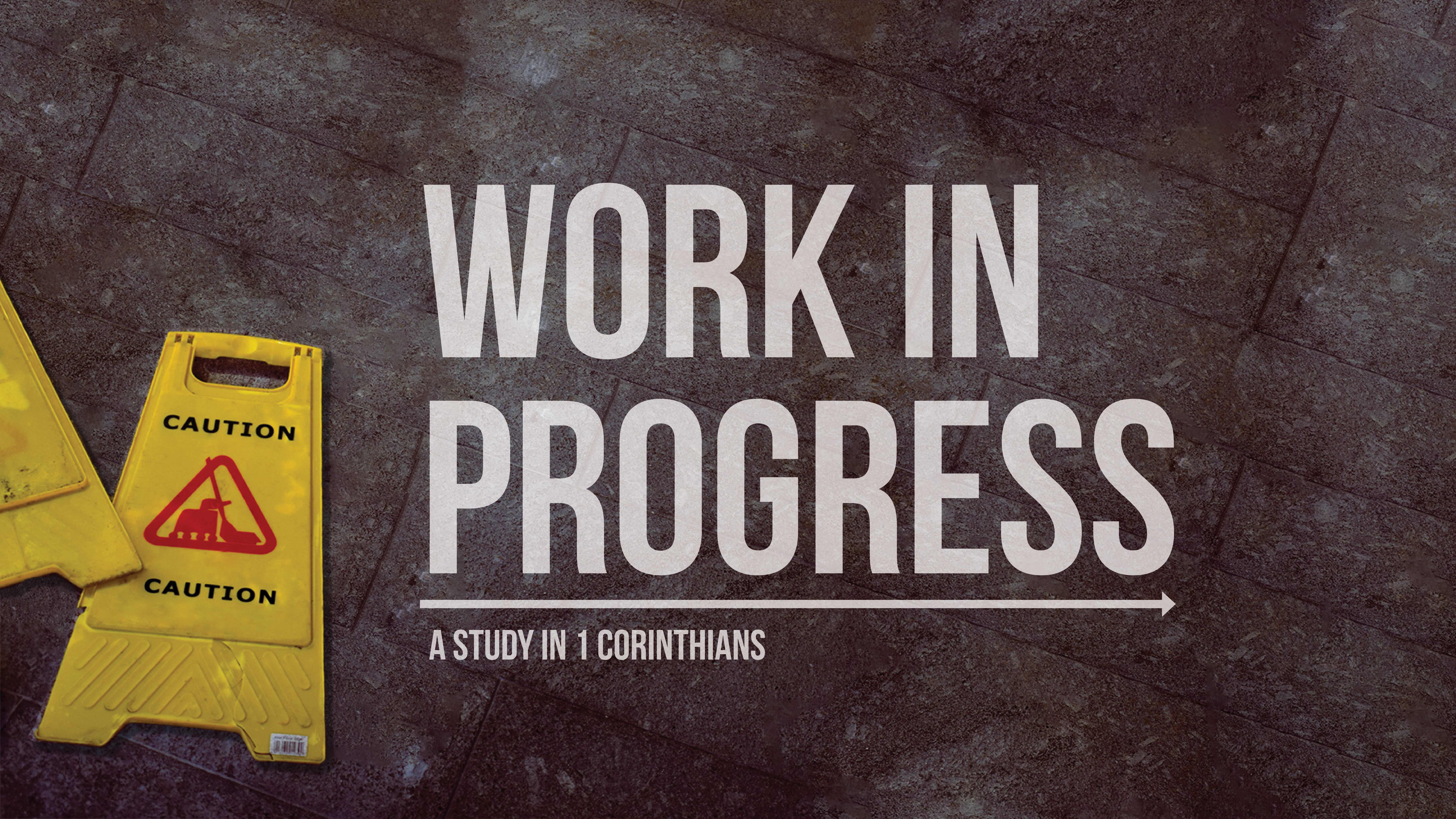 A Model of Spiritual Leadership
1 Corinthians 4:14-21
What happens to those who follow you should matter to you.
Spiritual leaders should personally invested in those they lead (vv 14-15).
Spiritual leaders care about the spiritual growth of the people they lead.

Spiritual leaders feel a sense of personal responsibility.
Spiritual leaders should best set a godly example (vv 16-17)
They set a godly example by their lives.

They set a godly example by their teaching.
Spiritual leaders should be balance in their correction (vv 18-21)
They know when firm correction is needed.

They know when gentle correction is needed (cf Galatians 6:1).
A Model of Spiritual Leadership
1 Corinthians 4:14-21
What happens to those who follow you should matter to you.